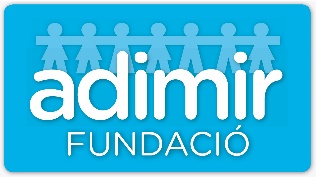 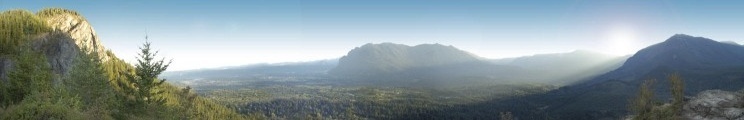 ELS ANIMALS
NUTRICIÓ
(QUÈ MENGEN ELS ANIMALS)
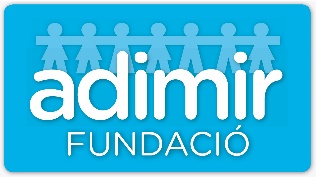 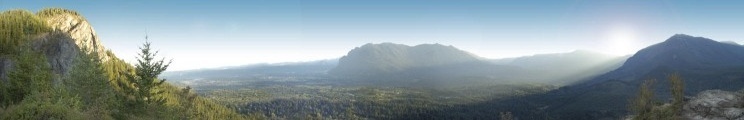 HERBÍVORS

SÓN ELS ANIMALS QUE MENGEN PLANTES
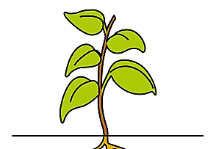 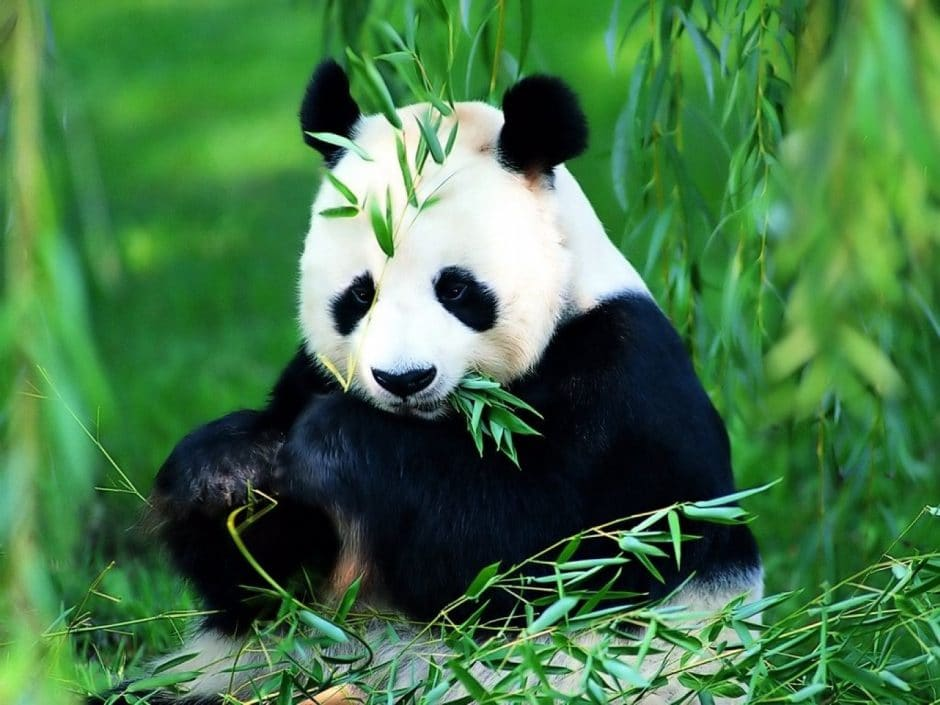 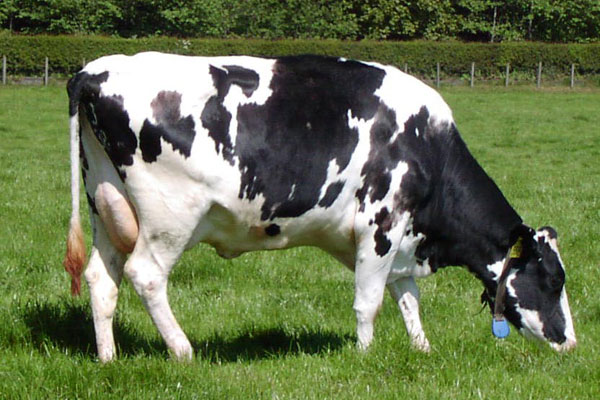 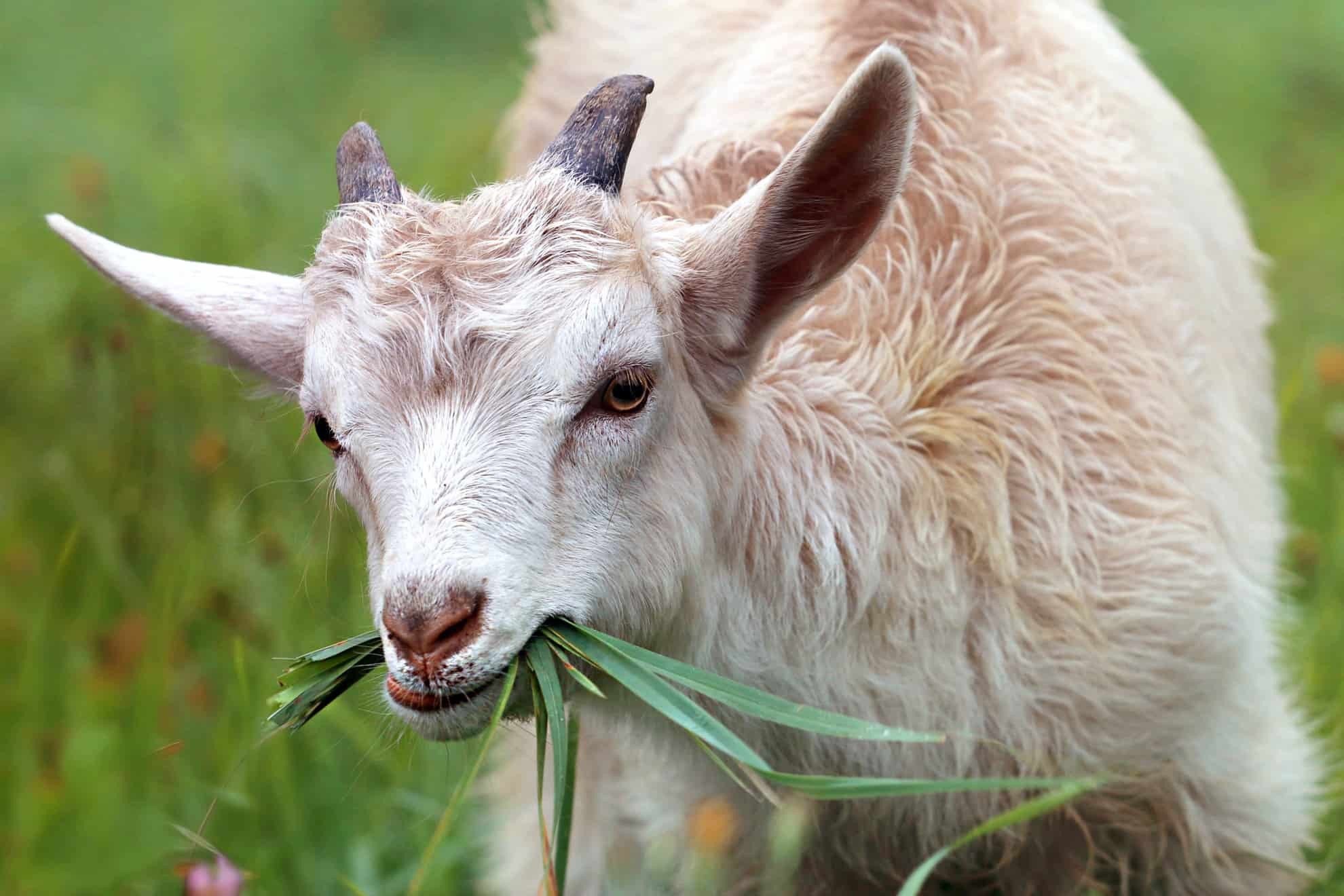 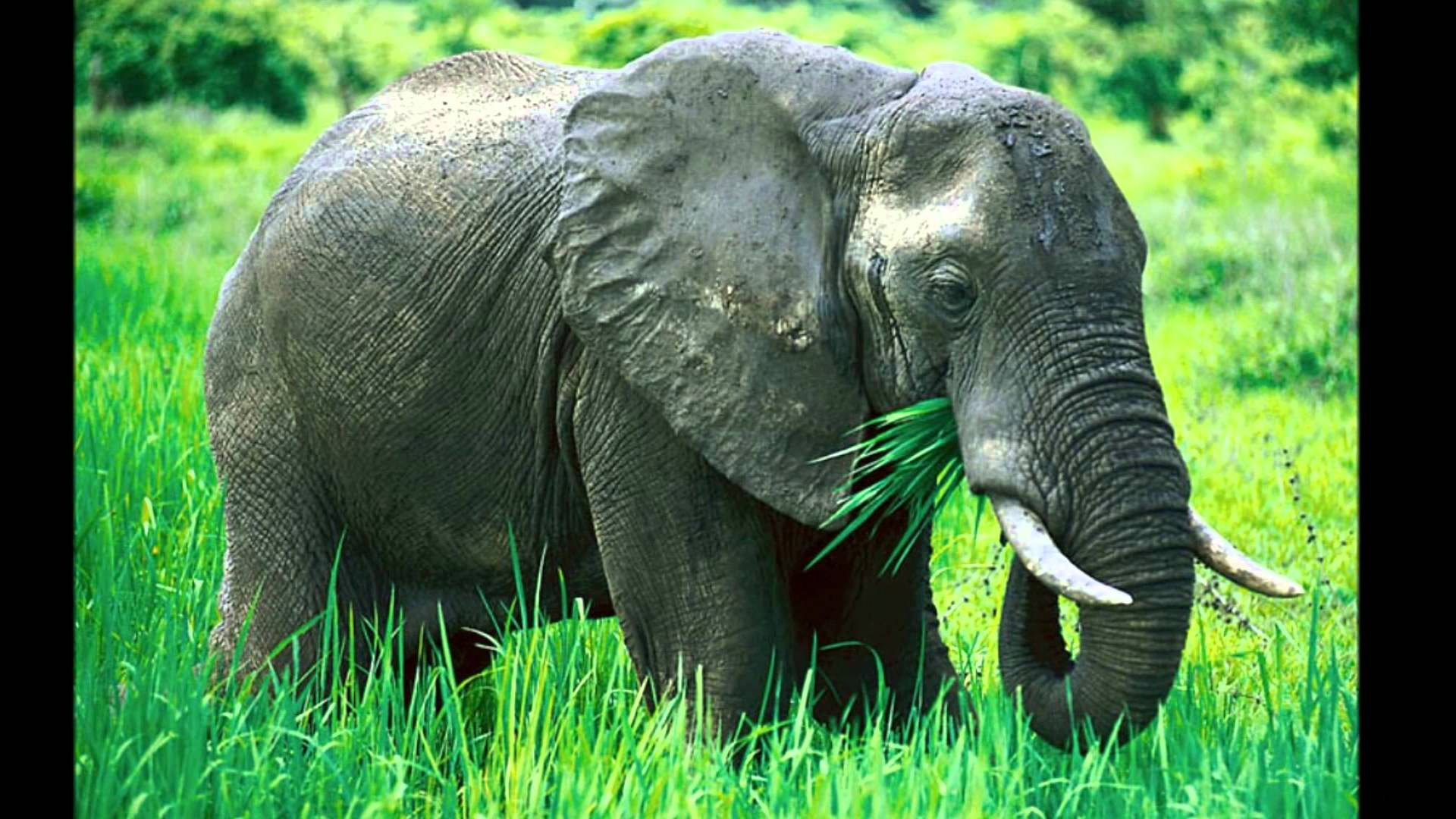 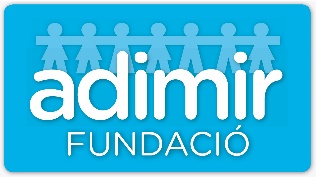 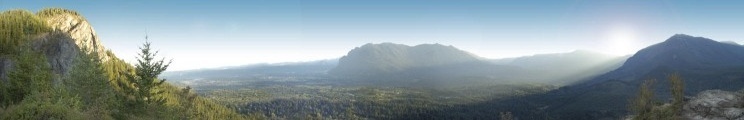 CARNÍVORS

SÓN ELS ANIMALS QUE MENGE ALTRES ANIMALS.
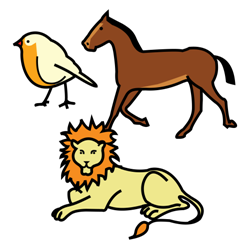 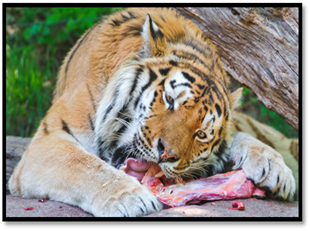 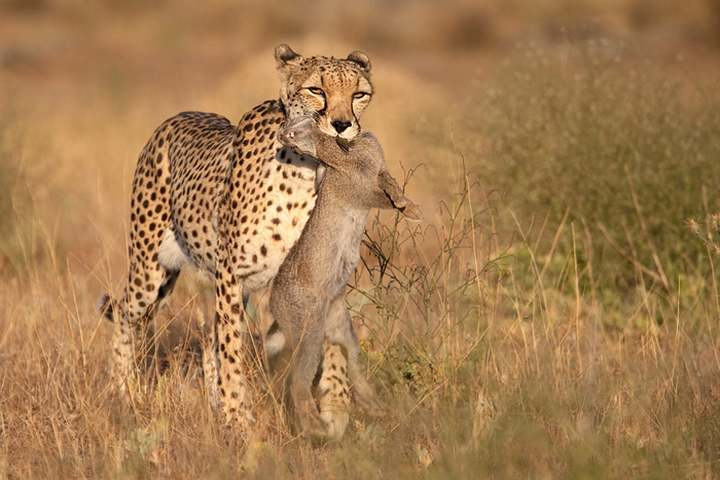 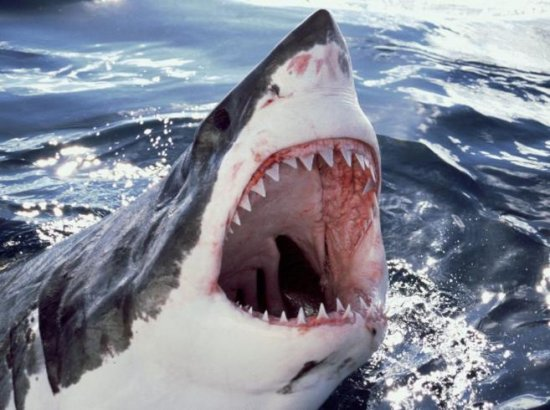 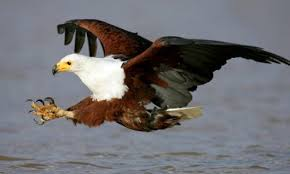 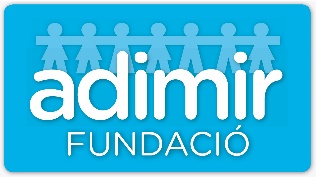 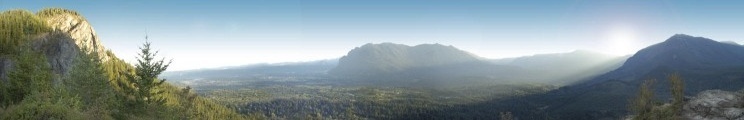 OMNÍVORS

SÓN ELS ANIMALS QUE MENGEN ANIMALS I PLANTES
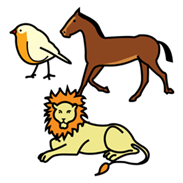 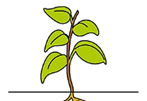 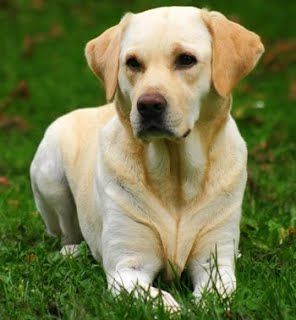 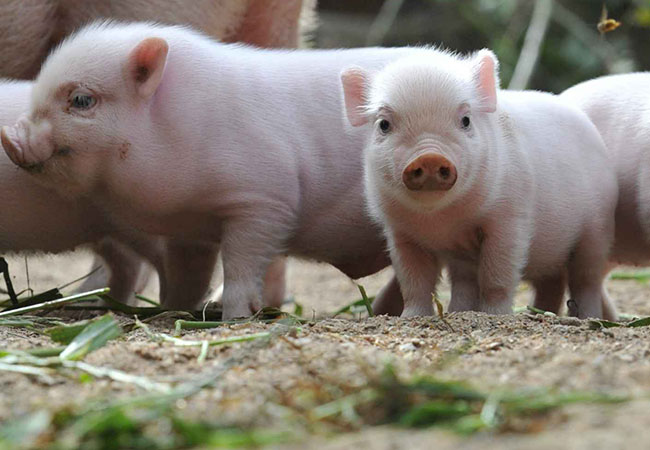 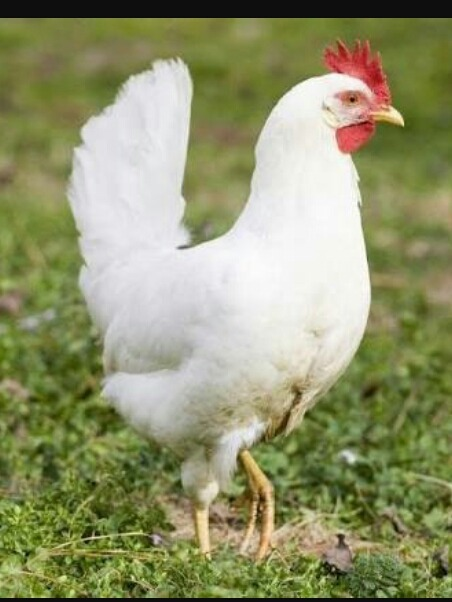 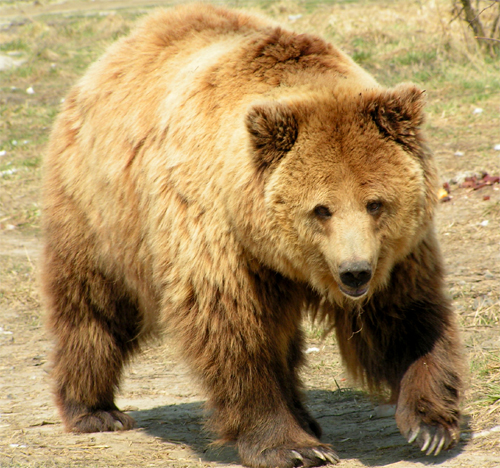 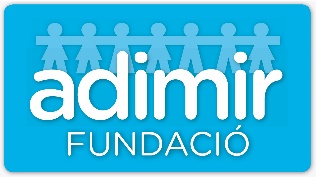 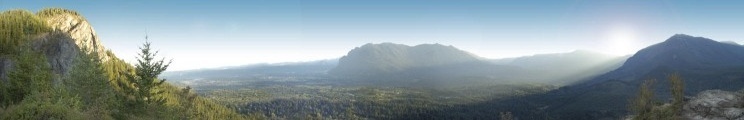 ELS ANIMALS
RELACIÓ
(ES DESPLACEN PER...)
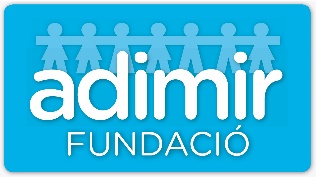 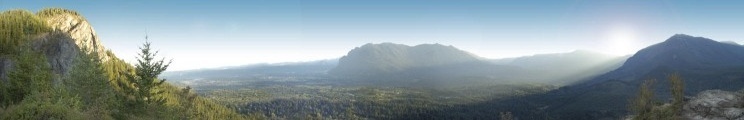 TERRESTRES

SÓN ELS ANIMALS QUE ES DESPLACEN PEL TERRA.
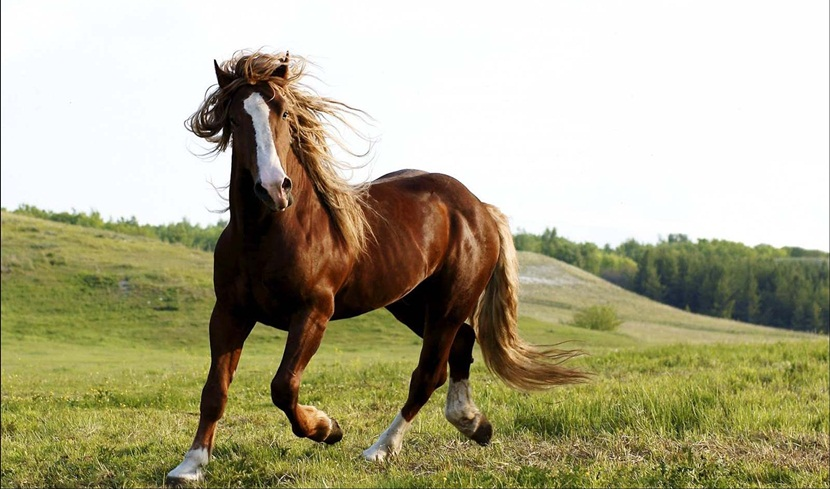 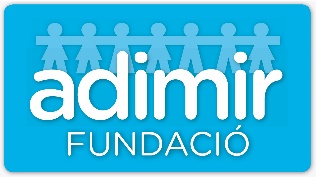 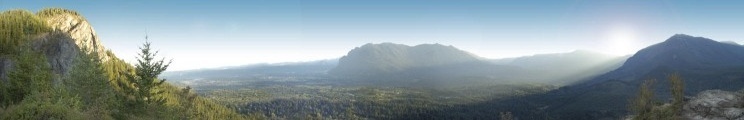 ACUÀTICS

SÓN ELS ANIMALS QUE ES DESPLACEN PER L’AIGUA.
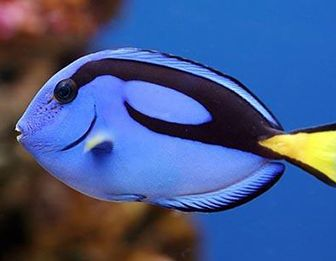 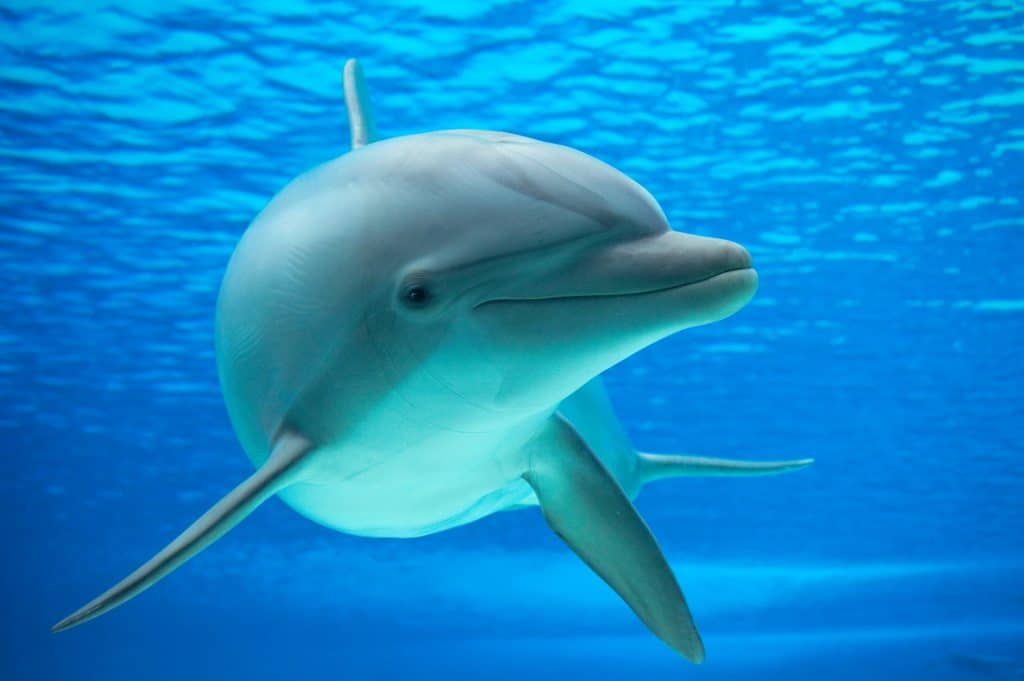 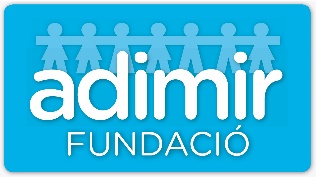 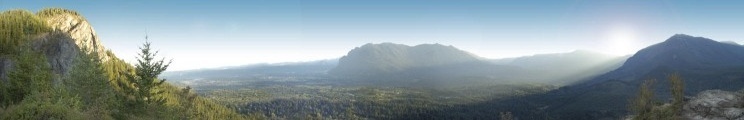 AERIS

SÓN ELS ANIMALS QUE ES DESPLACEN PER L’AIRE.
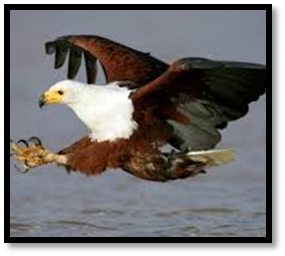 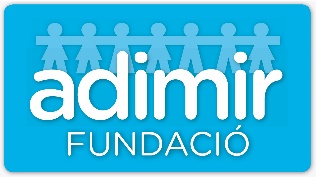 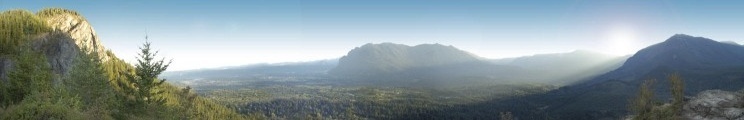 ELS ANIMALS
REPRODUCIÓ
(COM NEIXEN...)
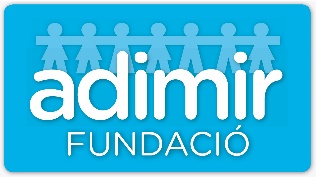 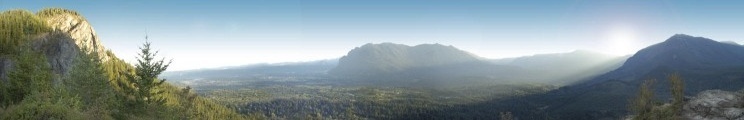 OVÍPARS

SÓN ELS ANIMALS QUE NEIXEN DELS OUS.
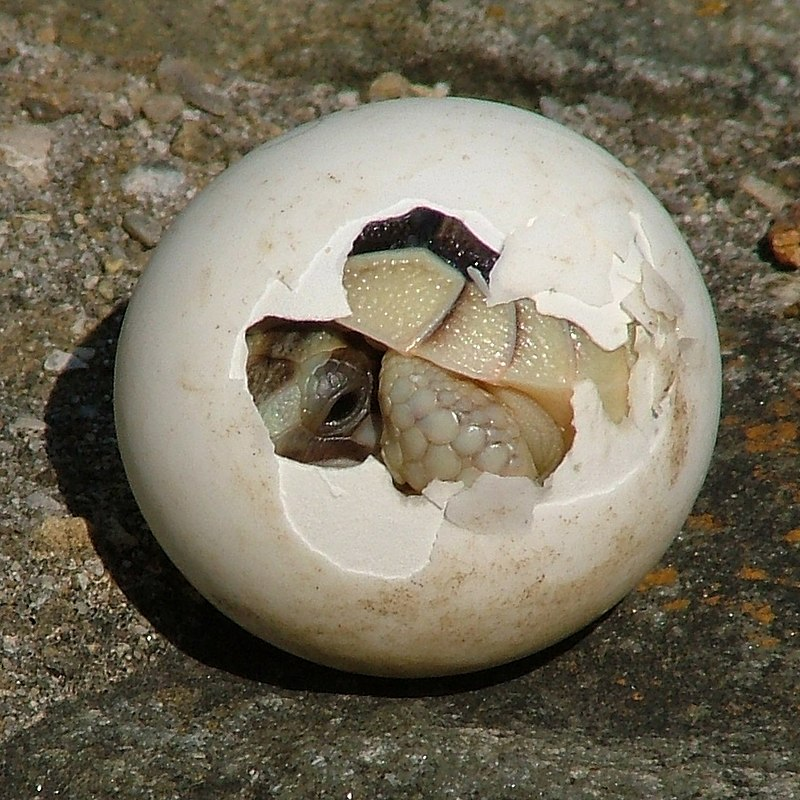 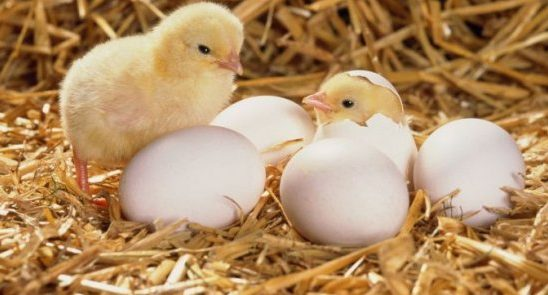 Tortugues
Pollets
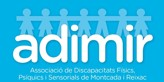 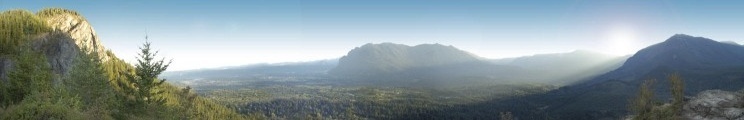 VIVÍPARS

SÓN ELS ANIMALS QUE NEIXEN DE LA PANXA DE LA SEVA MARE.
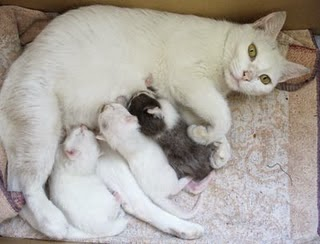 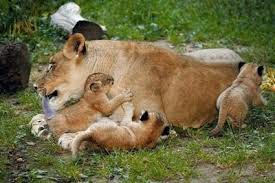 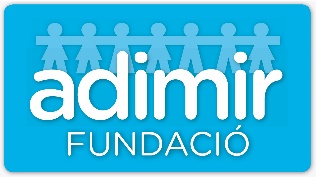 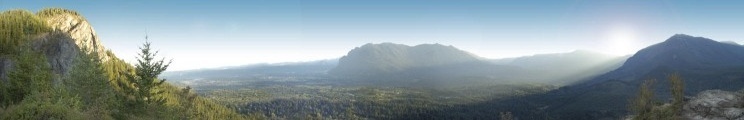 ELS ANIMALS
VERTEBRATS
(AMB ESQUELET)
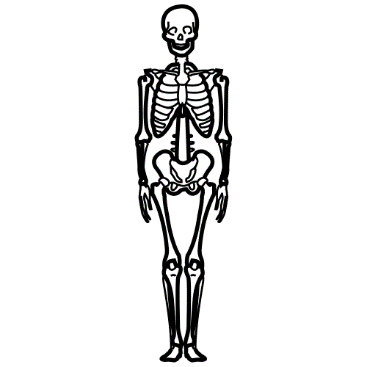 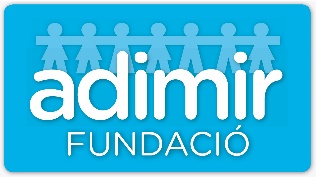 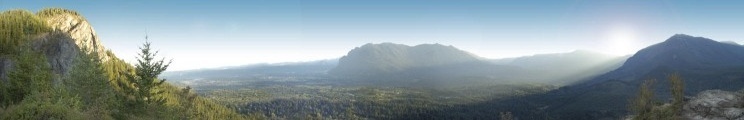 HI HA 5 GRUPS.
MAMÍFERS
AUS
REPTILS
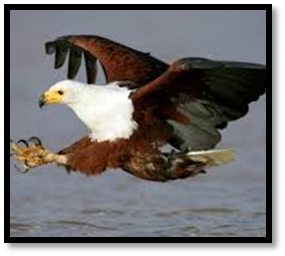 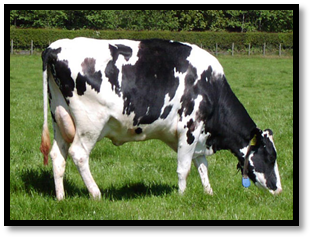 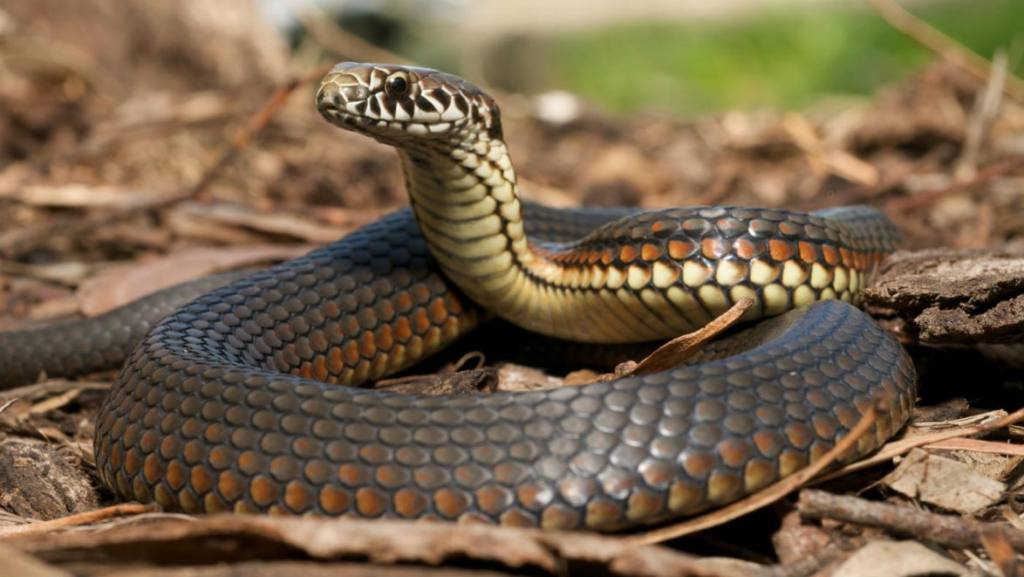 PEIXOS
AMFIBIS
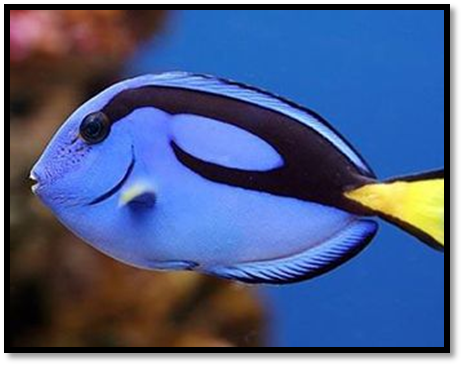 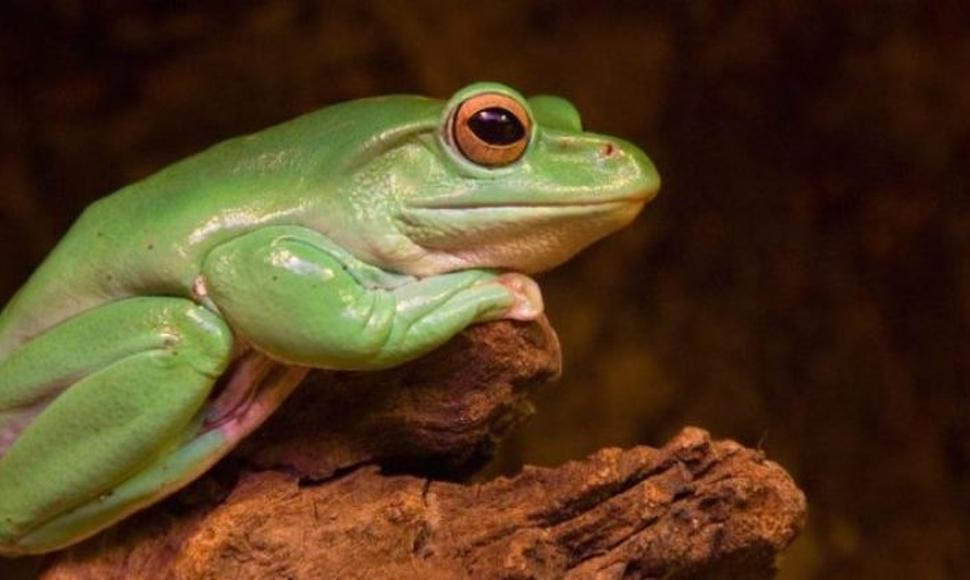 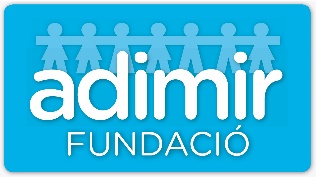 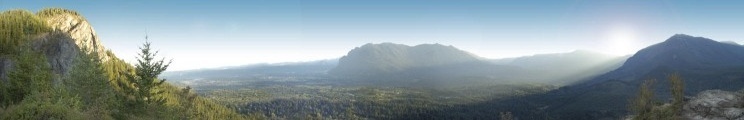 ELS ANIMALS
INVERTEBRATS
(SENSE ESQUELET)
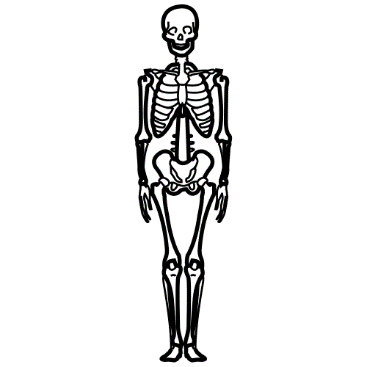 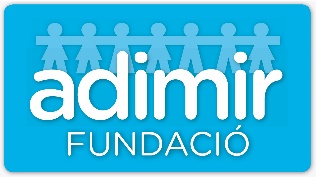 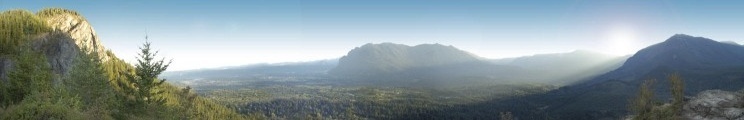 HI HA 4 GRUPS.
CNIDARIS
ANÈL.LIDS
ARTRÒPODES
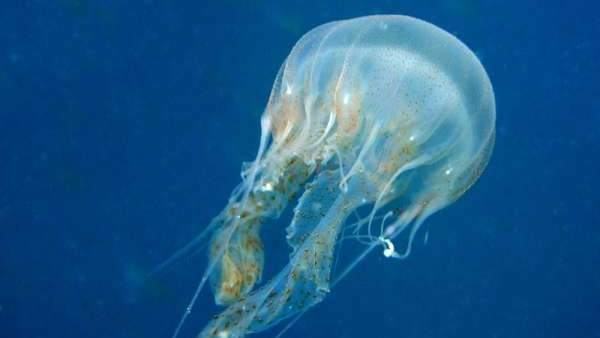 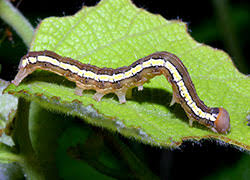 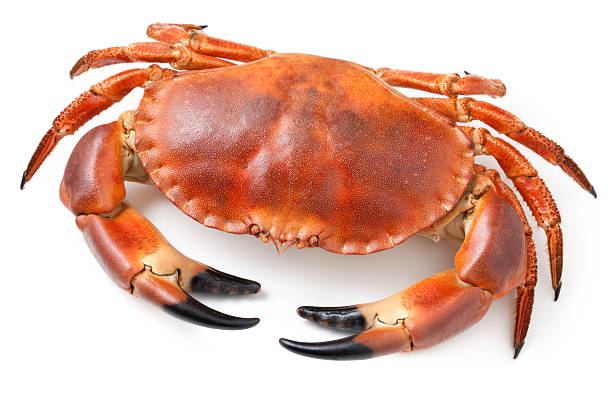 MEDUSA
CUC
CRANC
MOL·LUSCS
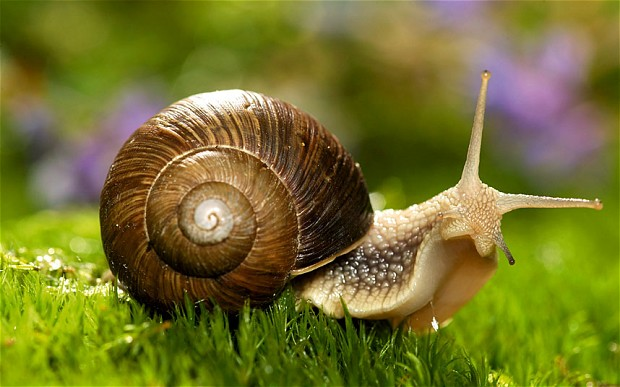 CARGOL
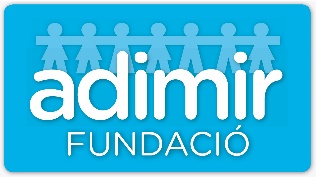 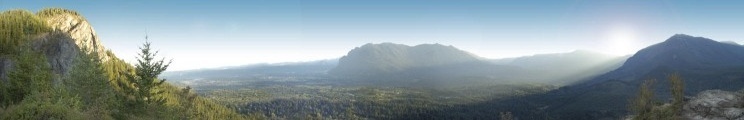 FI